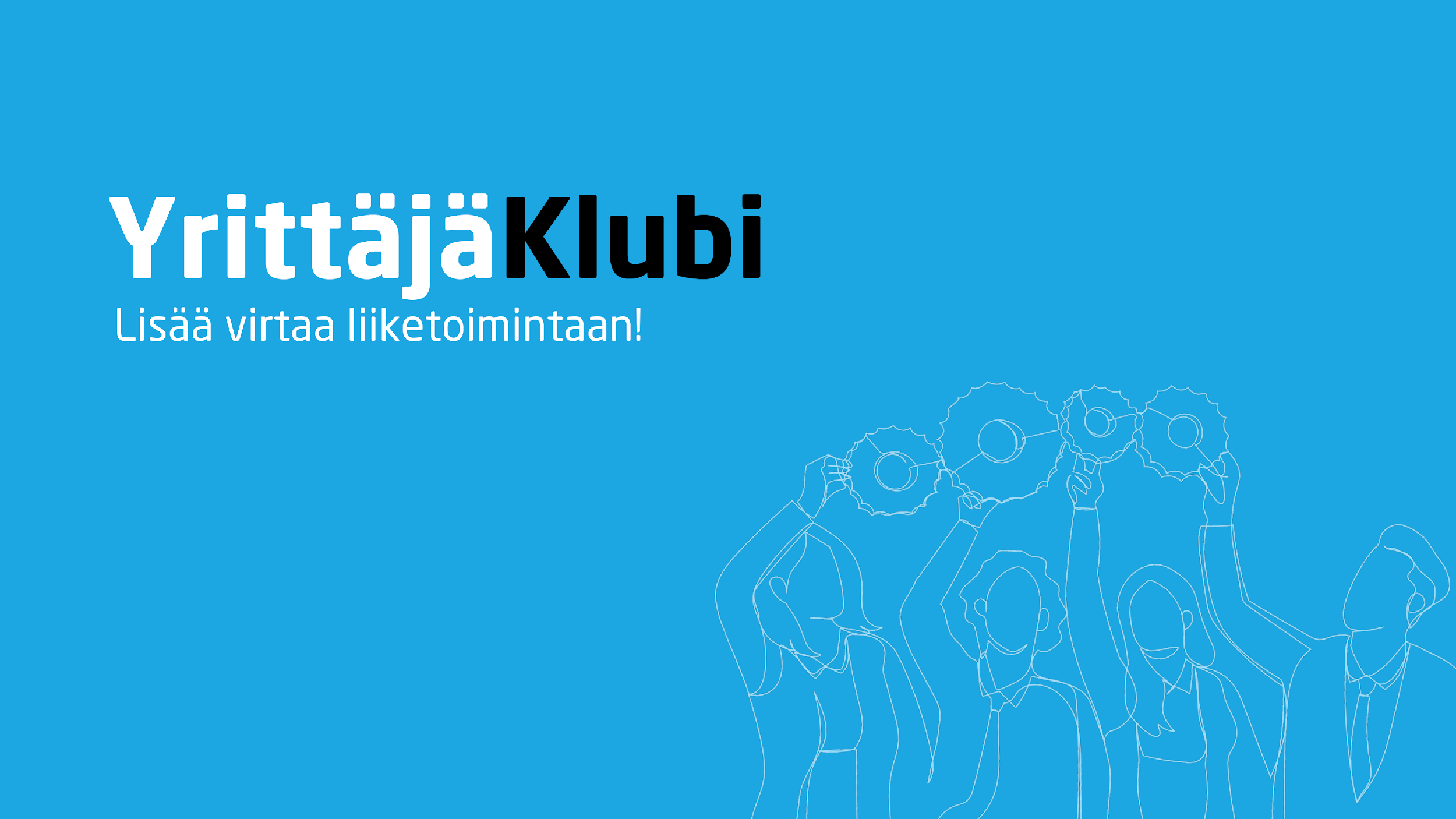 [ PAIKKA, PÄIVÄMÄÄRÄ ]
[ lisää paikallisyhdistyksen logo tähän. PYYHI TÄMÄ TEKSTI POIS! ]
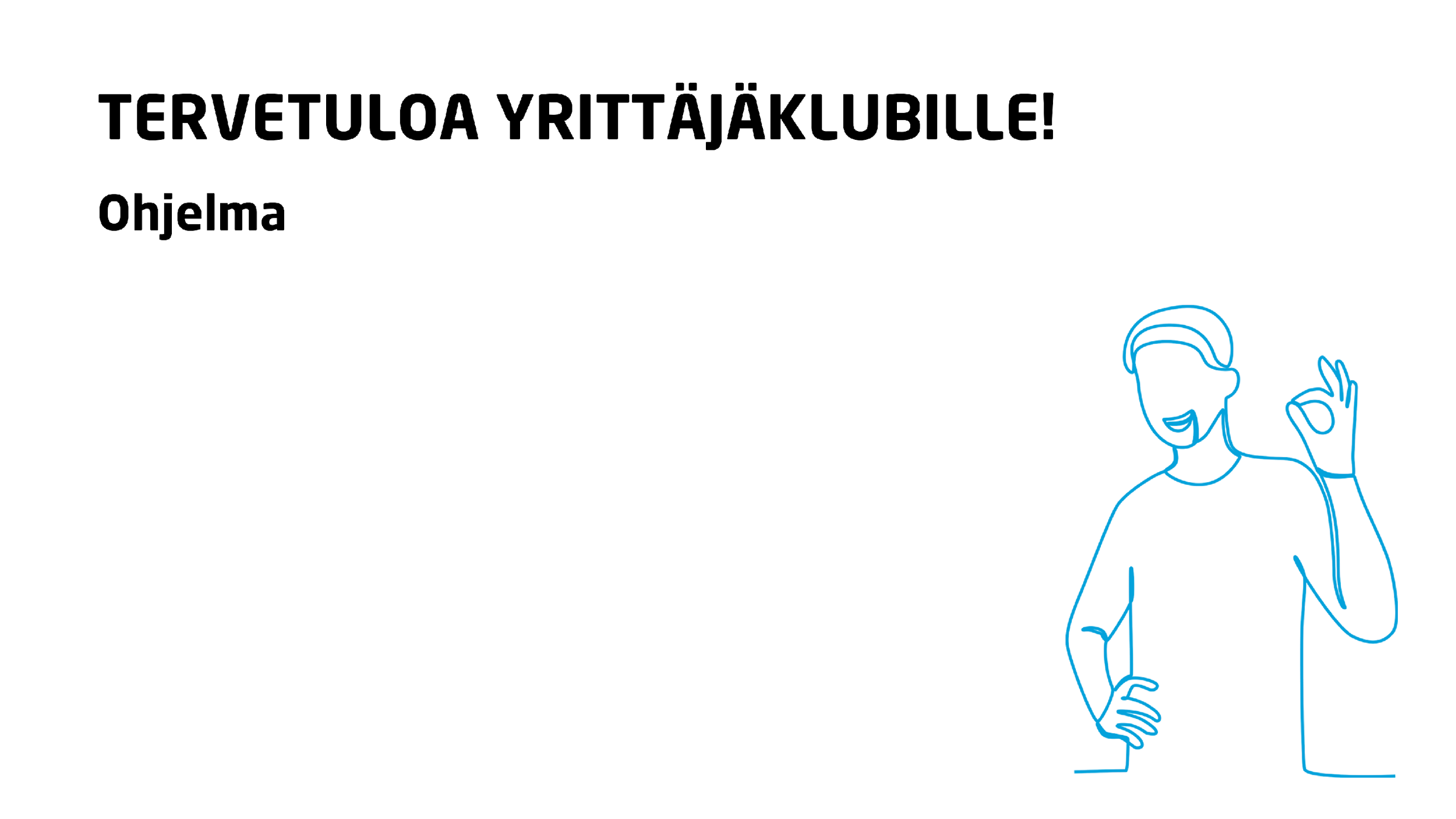 [klo]         [ LISÄÄ OTSIKKO ] [ Lisää tarkentava kuvaus ]

[klo]         [ LISÄÄ OTSIKKO ] [ Lisää tarkentava kuvaus ]

[klo]         [ LISÄÄ OTSIKKO ] [ Lisää tarkentava kuvaus ]

[klo]         [ LISÄÄ OTSIKKO ] [ Lisää tarkentava kuvaus ]

[klo]         [ LISÄÄ OTSIKKO ] [ Lisää tarkentava kuvaus ]
[ Esittele tällä dialla itsesi ja tapaamisen muut esiintyjät sekä YrittäjäKlubin järjestävä paikallisyhdistys ]
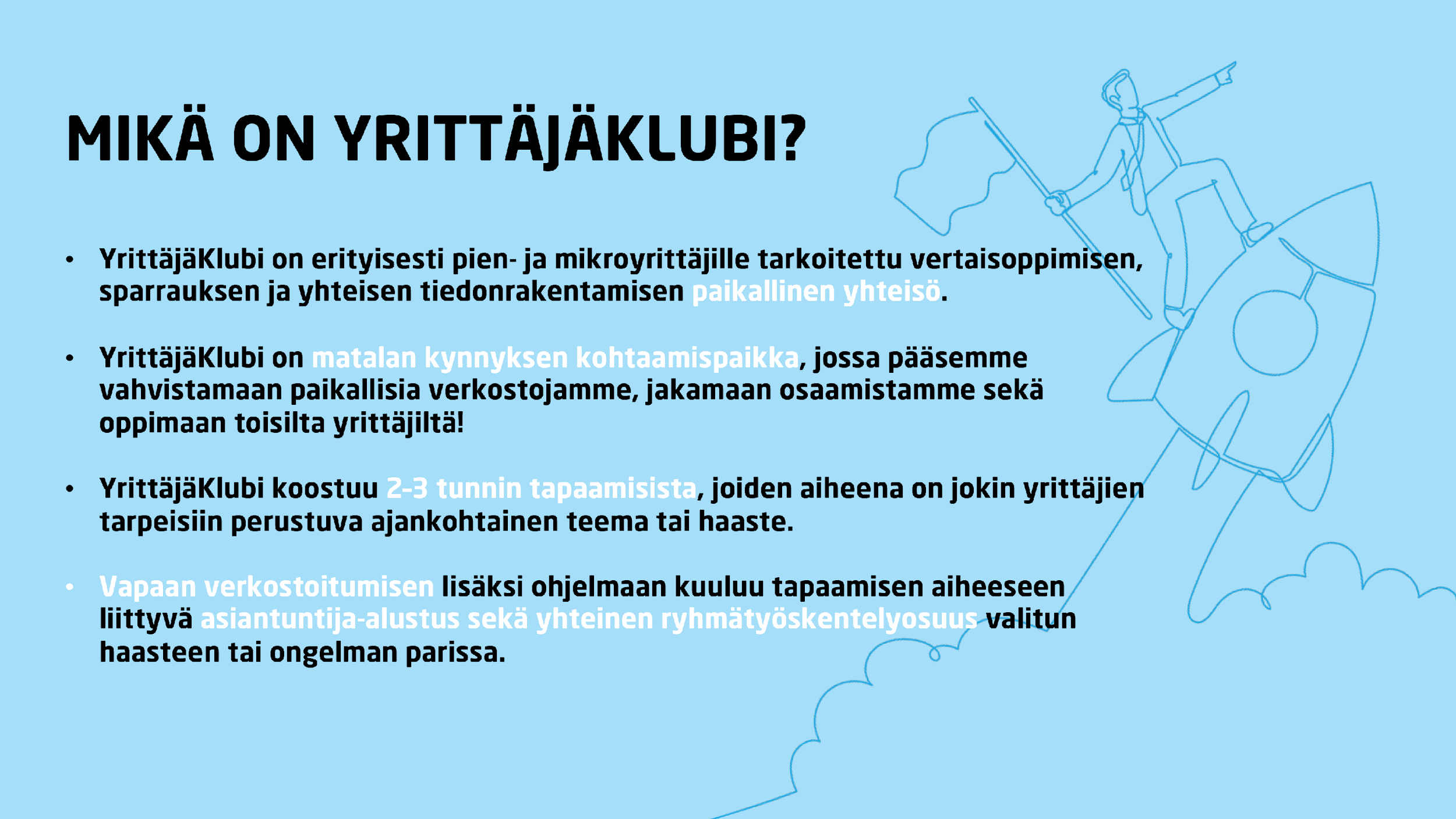 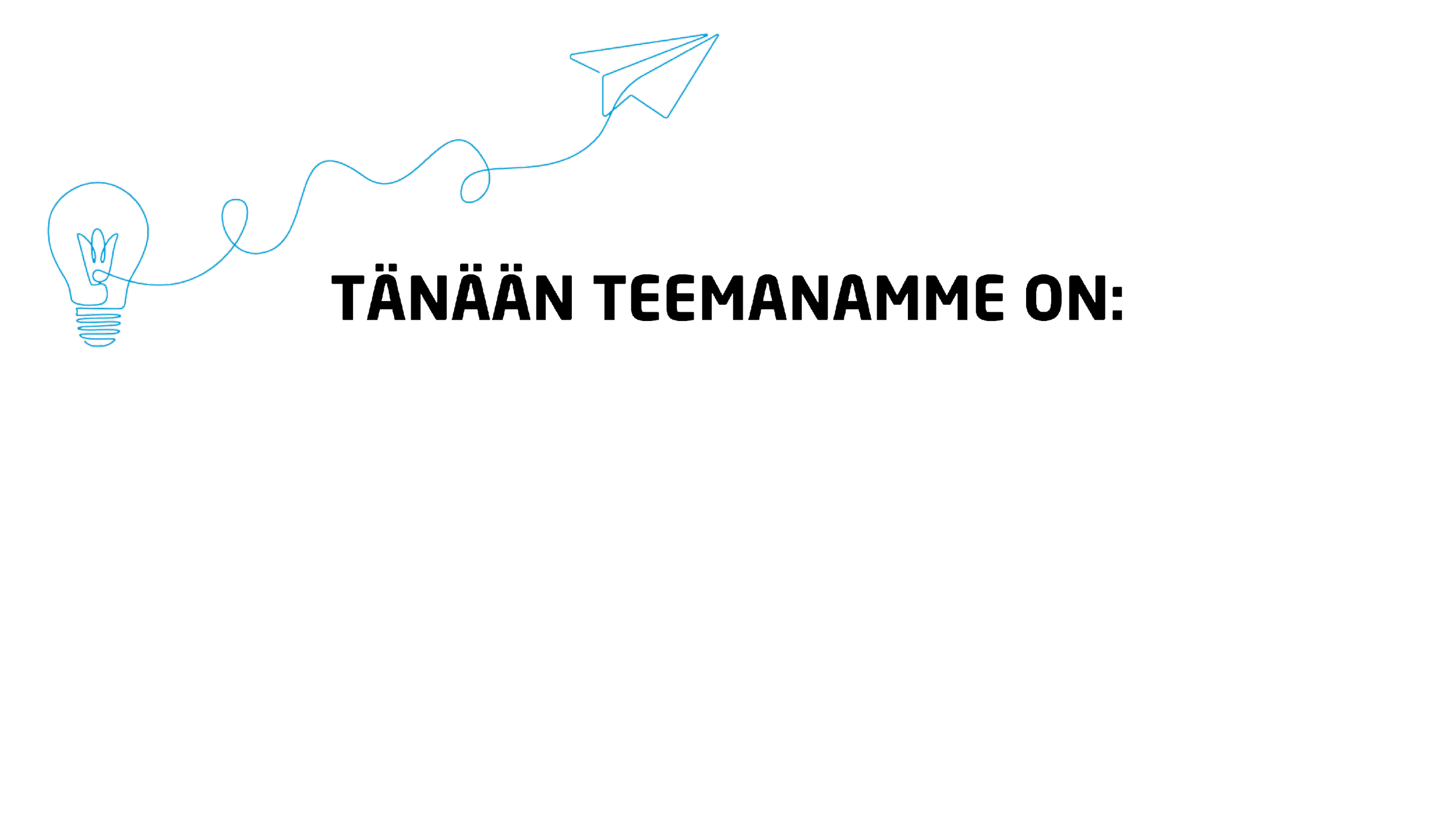 [ esittele tapaamisen teema lyhyesti ]
[ liitä tähän kohtaan esitystä asiantuntija-alustuksen pitävän kumppanin diat, jos hän sellaisia käyttää. PYYHI TÄMÄ DIA POIS ]
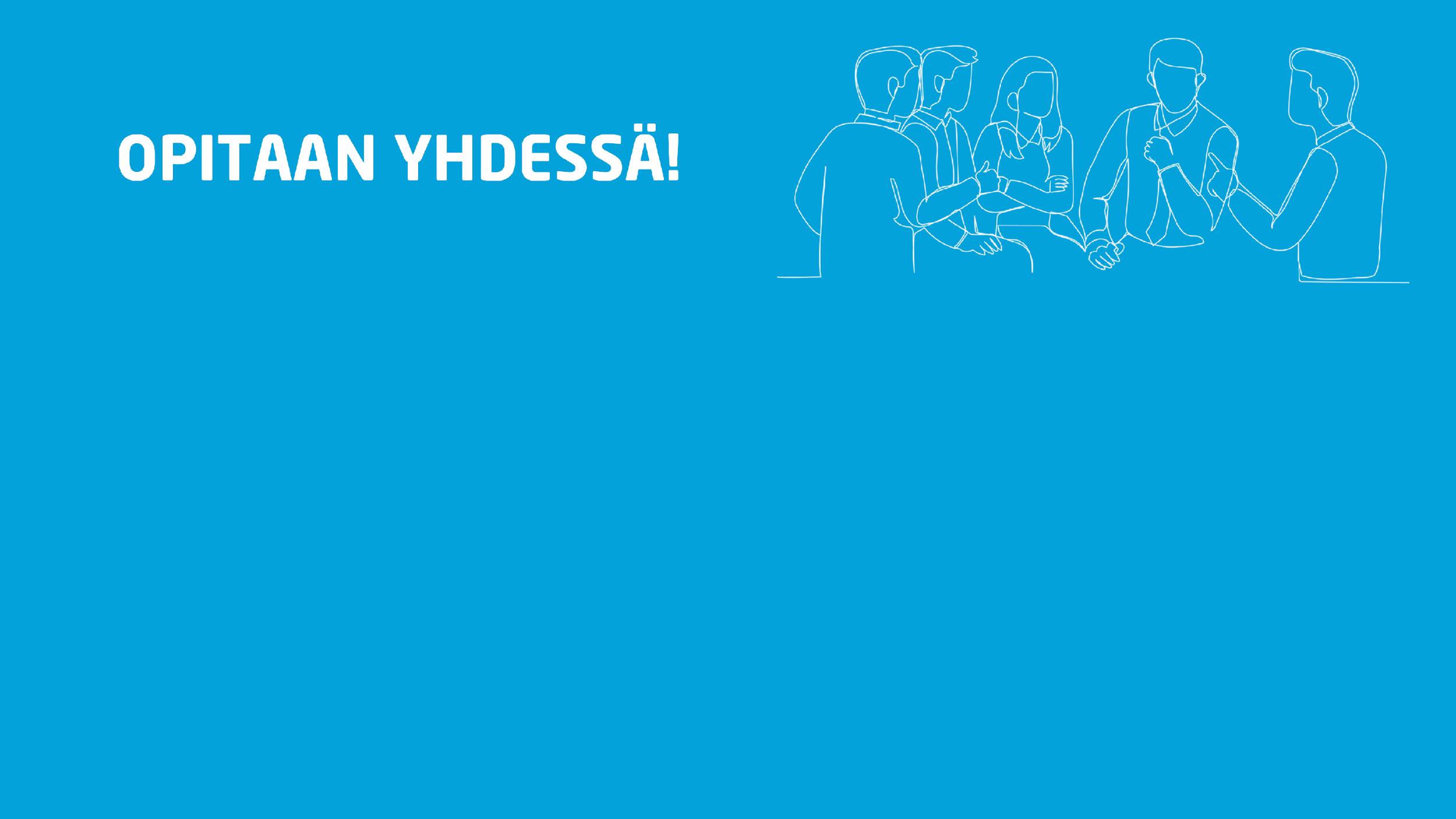 [ aktiviteetti 1 ] [ kesto ] 
[ aktiviteetti 2 ] [ kesto ]
[ aktiviteetti 3 ] [ kesto ]

[ aktiviteetti 4 ] [ kesto ]
[ Esittele tällä dialla ryhmätyöskentelyn vaiheet ja eri aktiviteettien kestot.
PYYHI TÄMÄ TEKSTI POIS! ]
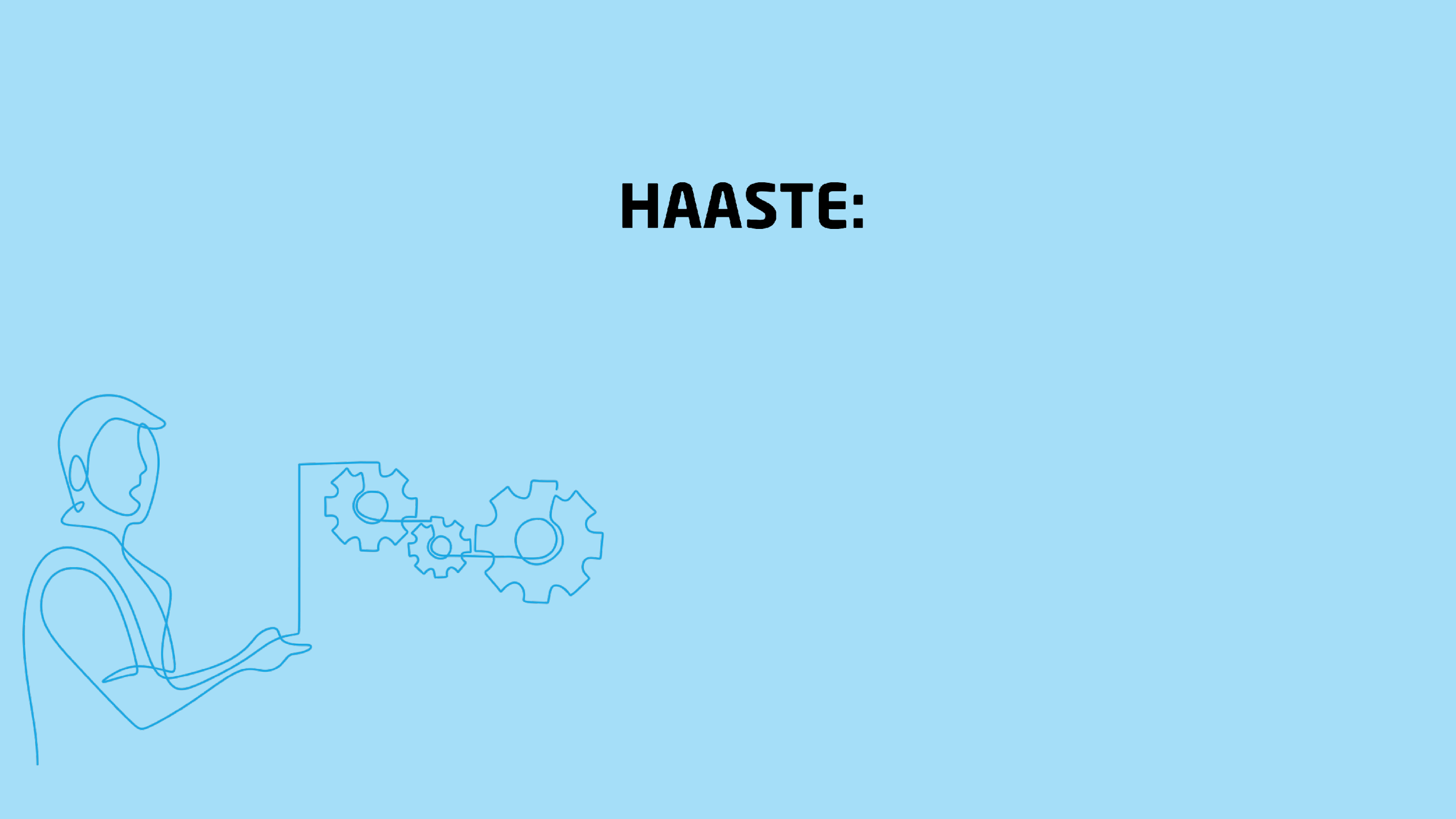 [ esitä tässä kysymyksen muodossa se haaste, johon ryhmät alkavat etsiä yhdessä ratkaisuja. Aloita esim. Miten voisimme…? ]
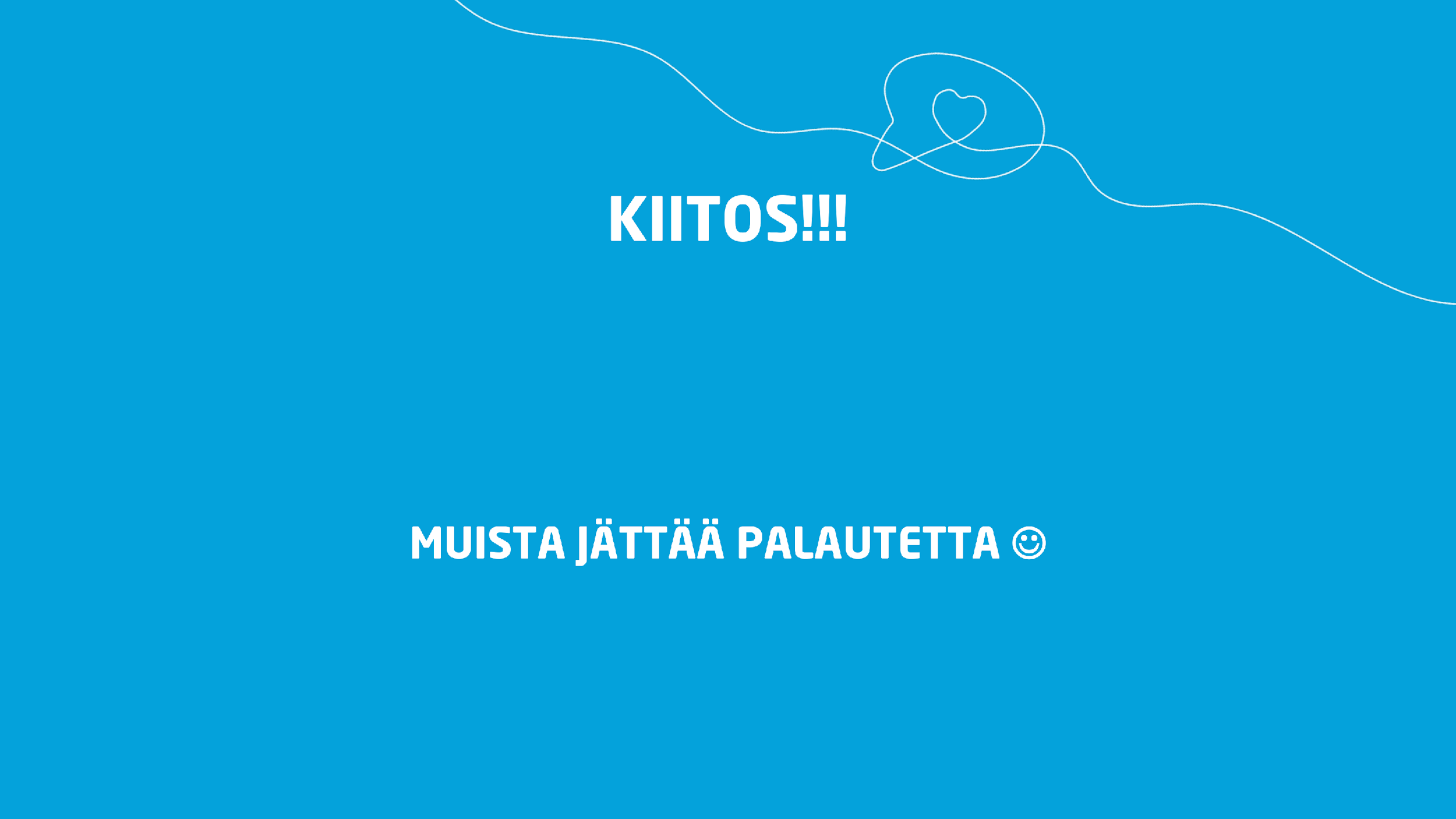 [ lisää tähän yhteystietosi ja linkki mahdolliseen paikallisen YrittäjäKlubin Facebook- tai WhatsApp-ryhmään]
[ lisää paikallisyhdistyksen logo tähän. PYYHI TÄMÄ TEKSTI POIS! ]